Figure 3. Example of motif composition analysis in known CRMs. Shown is the 21-kb region surrounding the hairy gene. ...
Nucleic Acids Res, Volume 39, Issue suppl_2, 1 July 2011, Pages W79–W85, https://doi.org/10.1093/nar/gkr291
The content of this slide may be subject to copyright: please see the slide notes for details.
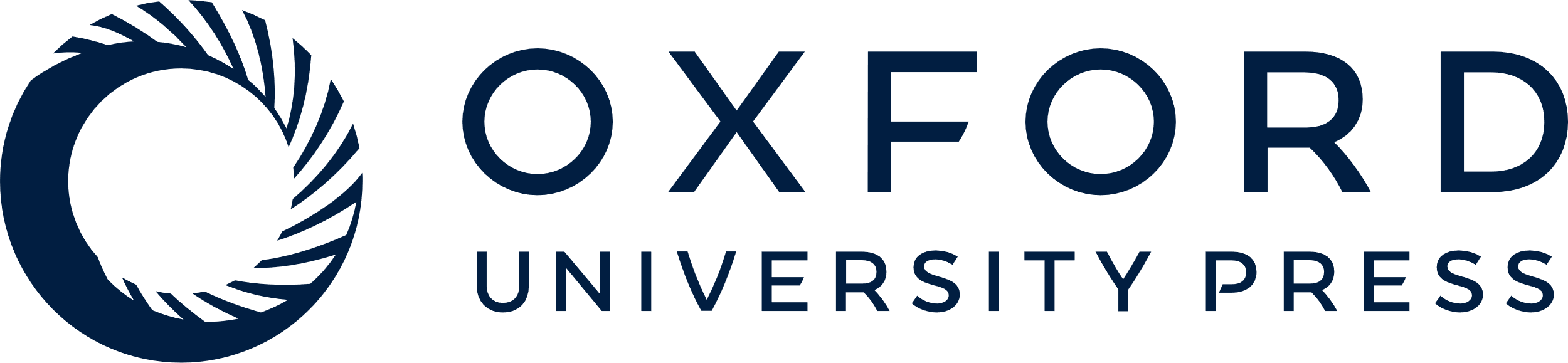 [Speaker Notes: Figure 3.  Example of motif composition analysis in known CRMs. Shown is the 21-kb region surrounding the hairy gene. Eight different tracks are shown: the ‘Stubb individual species’ profiles for seven TFs (CAD, KR, BCD, GT, HB, KNI, TLL) involved in initial stages of anterior–posterior (A/P) patterning in the embryo, and the ‘Stubb multi-motif avg.’ profile over TLL, KR, BCD and GT. Blue shaded regions represent two known A/P related CRMs, h _stripe1 and h _stripe0, that are both known to be BCD-activated CRMs ( 21 ). The presence (high peaks in score profile) of this known activator, as well as specific transcriptional repressors (TLL and KR for h_stripe1 and GT for h_stripe0), is consistent with the CRM expression patterns. The bottom profile (red) illustrates how combining Stubb profiles from multiple motifs might help in CRM discovery. 


Unless provided in the caption above, the following copyright applies to the content of this slide: © The Author(s) 2011. Published by Oxford University Press.This is an Open Access article distributed under the terms of the Creative Commons Attribution Non-Commercial License (http://creativecommons.org/licenses/by-nc/3.0), which permits unrestricted non-commercial use, distribution, and reproduction in any medium, provided the original work is properly cited.]